Figure 11 Left-hand panel: The 68.3 and 95.4 per cent confidence limits on the dark energy equation of state and ...
Mon Not R Astron Soc, Volume 383, Issue 3, 21 January 2008, Pages 879–896, https://doi.org/10.1111/j.1365-2966.2007.12610.x
The content of this slide may be subject to copyright: please see the slide notes for details.
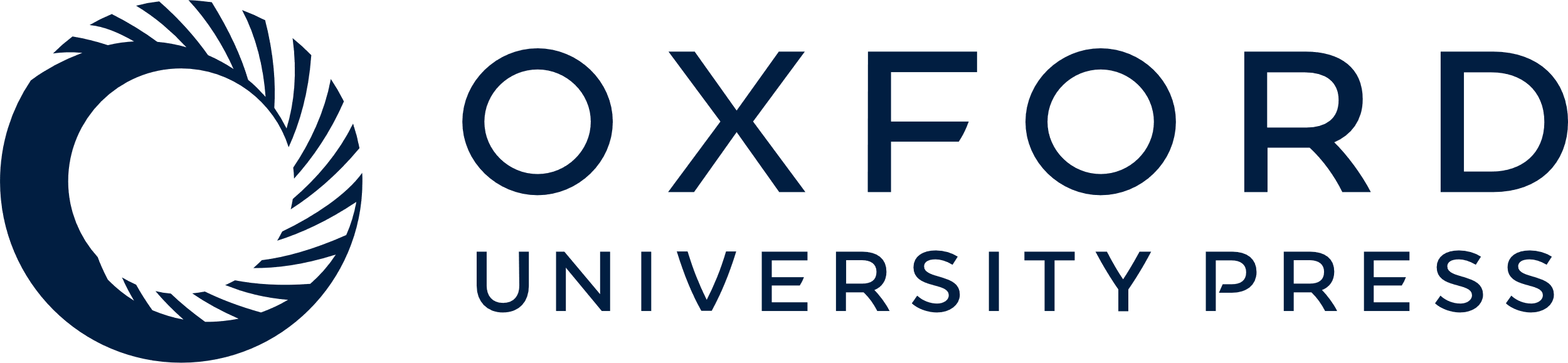 [Speaker Notes: Figure 11 Left-hand panel: The 68.3 and 95.4 per cent confidence limits on the dark energy equation of state and curvature from the analysis of the fgas+ CMB + SNIa data using the non-flat, constant w model. The SNIa compilation of Davis et al. (2007) has been used. The horizontal and vertical dotted lines denote the loci for cosmological constant models and geometric flatness, respectively, both of which are consistent with the data. Right-hand panel: The 68.3 and 95.4 per cent confidence limits in the (Ωm; w0, wet) plane determined from the fgas+ CMB + SNIa data for the general dark energy model (equation 6) with the curvature also included as a free parameter. Other details are as in the left-hand panel of Fig. 9.


Unless provided in the caption above, the following copyright applies to the content of this slide: 2007 The Authors. Journal compilation © 2007 RAS]